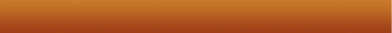 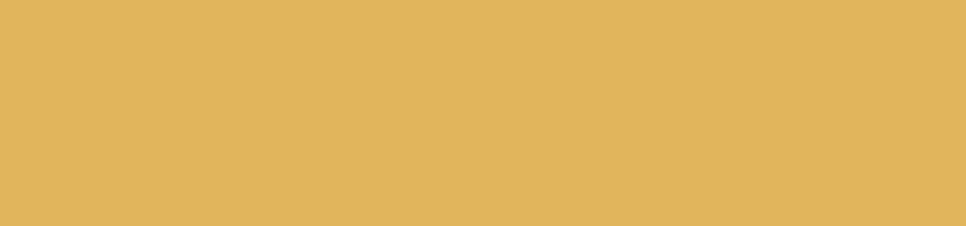 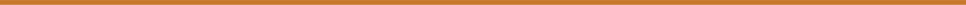 Constructed Response
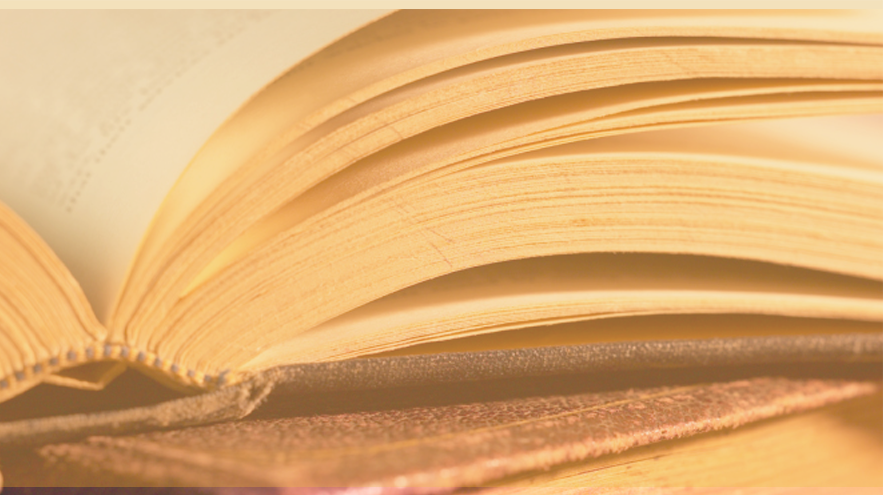 A student’s answers to assessment tasks, such as essay items, that require a response to be generated by the student “from scratch”
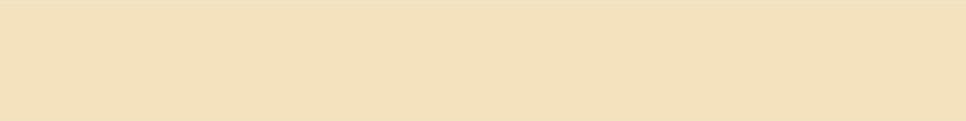 Kansas State Department of Education
ASSESSMENT LITERACY PROJECT
1
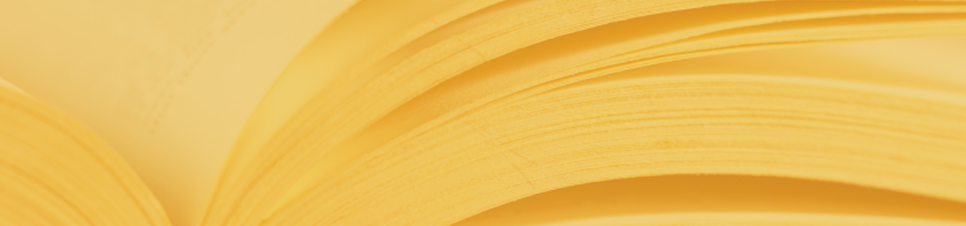 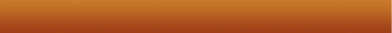 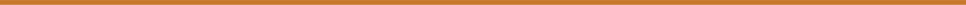 Constructed Response
Constructed response = Performance Assessment
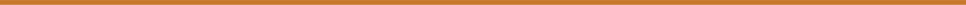 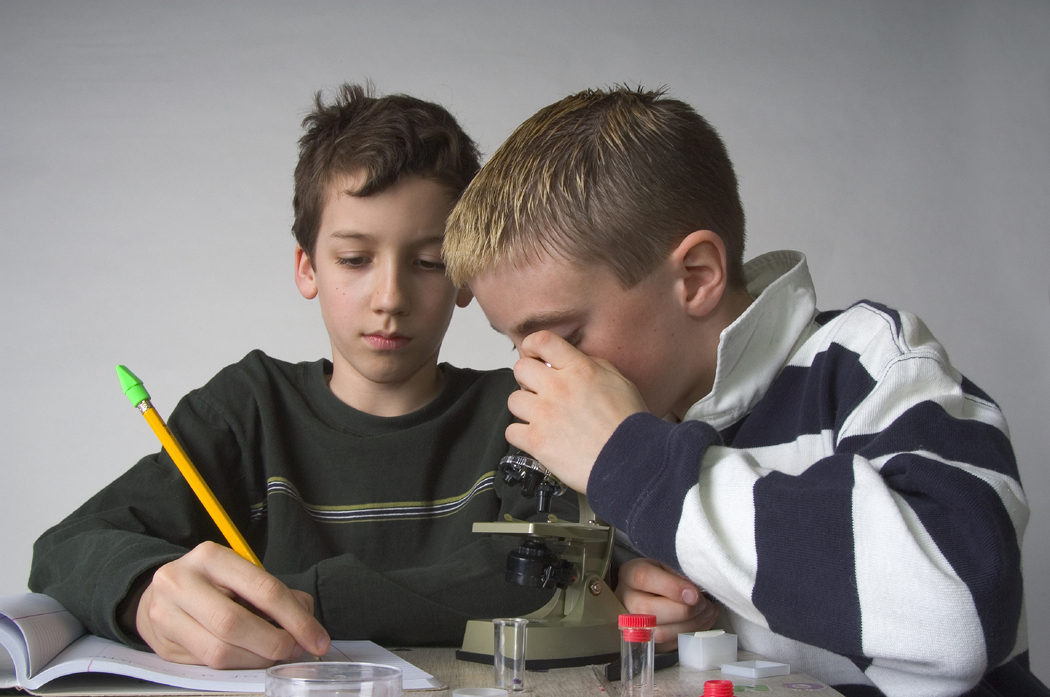 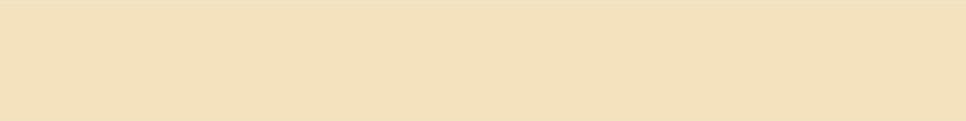 Kansas State Department of Education
ASSESSMENT LITERACY PROJECT
ASSESSMENT LITERACY PROJECT
2
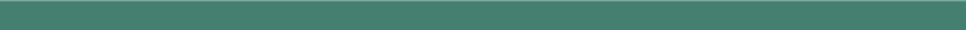 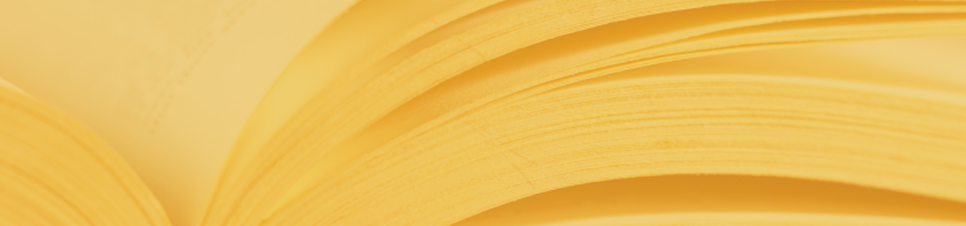 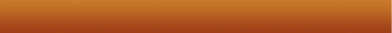 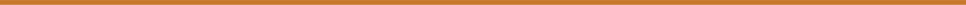 Constructed Response
Constructed response ≠ Selected Response or Multiple Choice
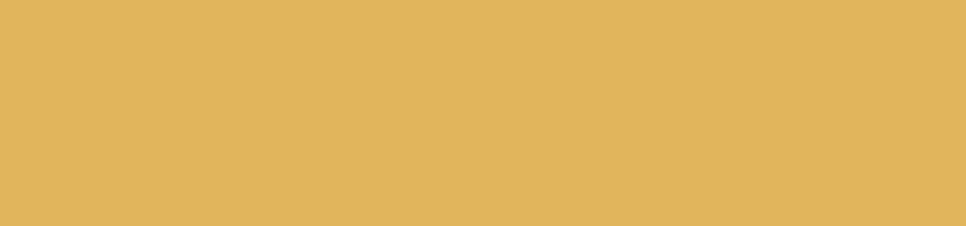 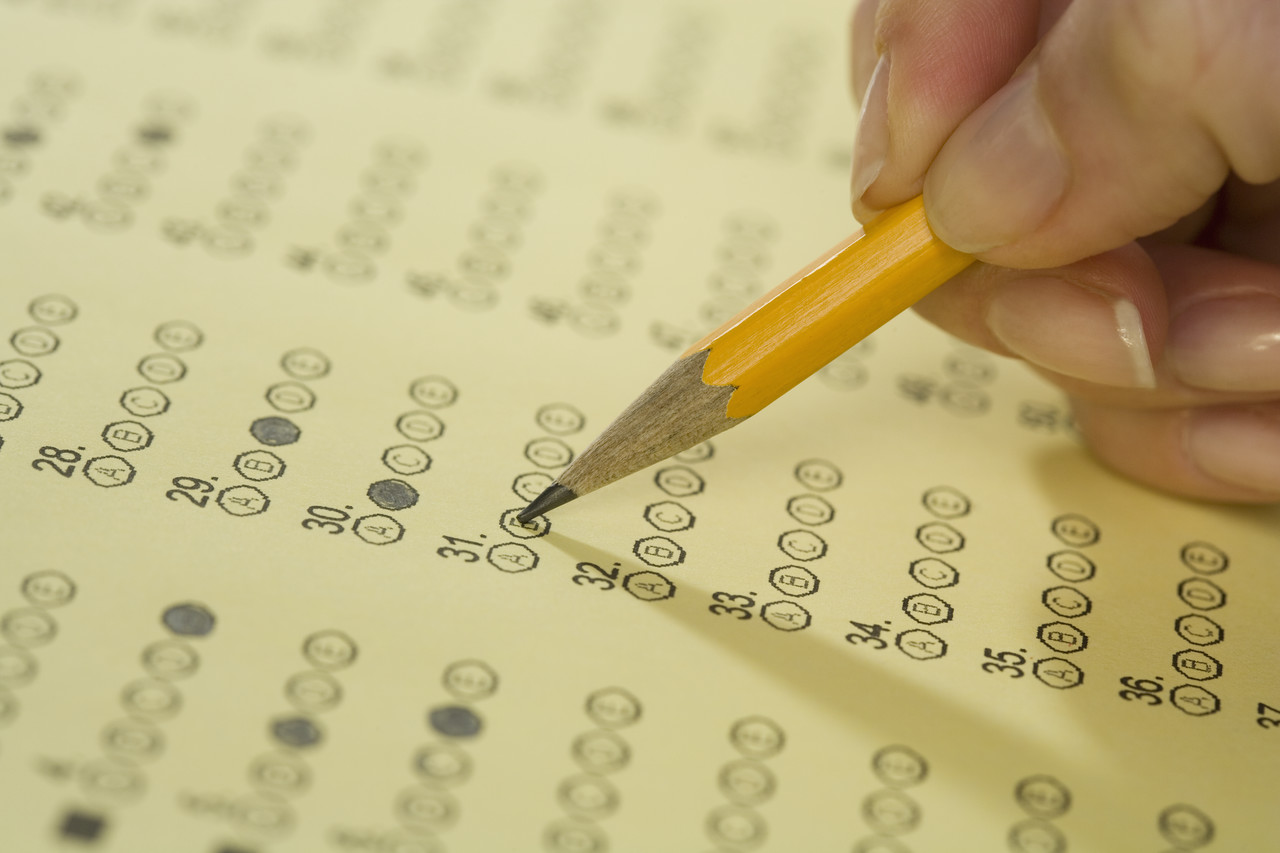 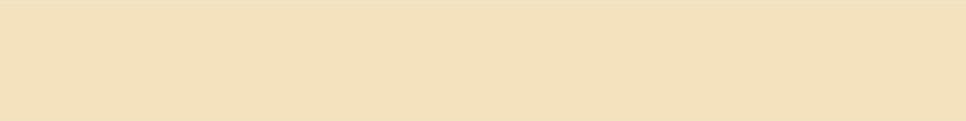 Kansas State Department of Education
ASSESSMENT LITERACY PROJECT
ASSESSMENT LITERACY PROJECT
3
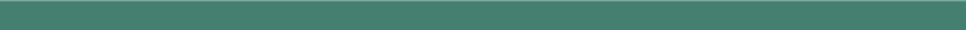 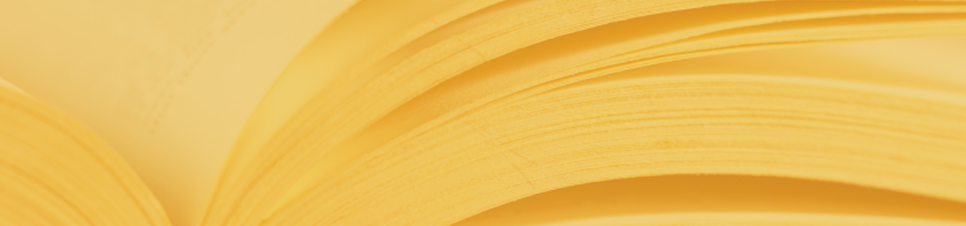 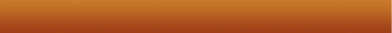 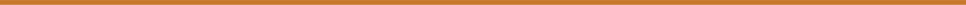 Constructed Response vs. Selected Response
Constructed Response – the student creates the answer in his or her own words 

Selected Response or multiple-choice item –   the student selects a response from among the choices offered
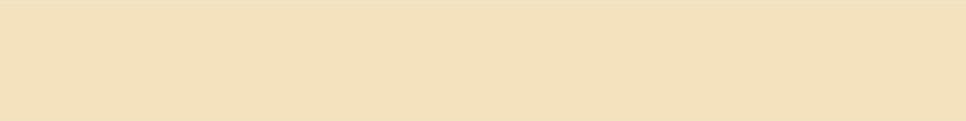 Kansas State Department of Education
ASSESSMENT LITERACY PROJECT
ASSESSMENT LITERACY PROJECT
4
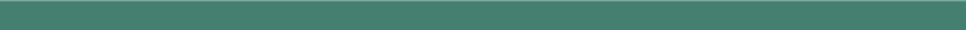 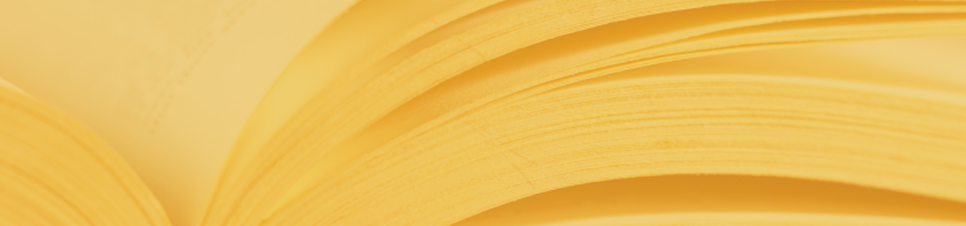 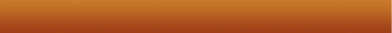 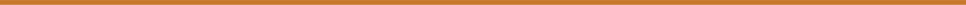 Constructed Response vs. Selected Response
Well-built constructed response items are powerful ways for students to reflect upon their learning and for teachers to validly assess the breadth and depth of that learning
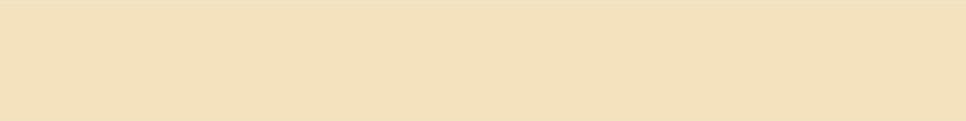 Kansas State Department of Education
ASSESSMENT LITERACY PROJECT
ASSESSMENT LITERACY PROJECT
5
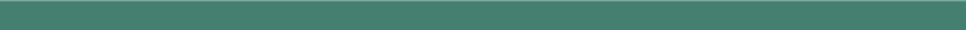 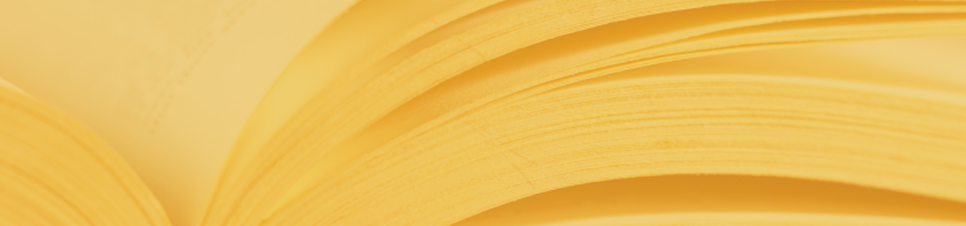 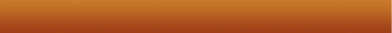 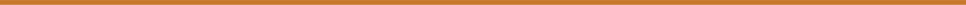 Constructed Response
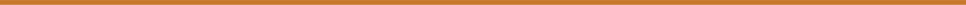 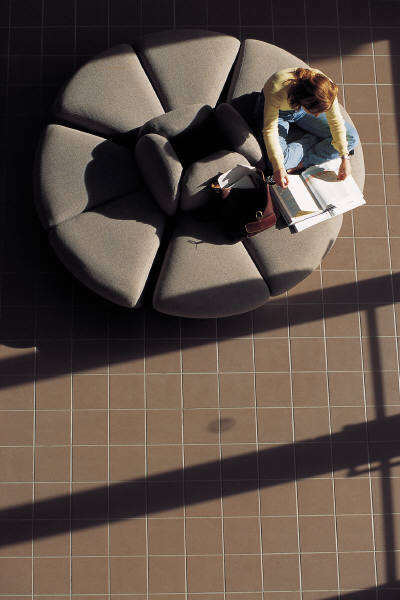 Students use prior knowledge
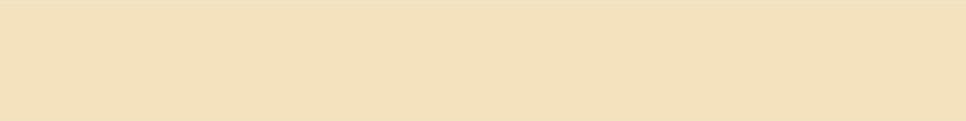 Kansas State Department of Education
ASSESSMENT LITERACY PROJECT
ASSESSMENT LITERACY PROJECT
6
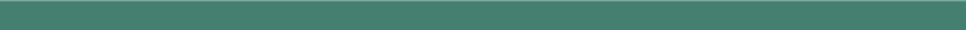 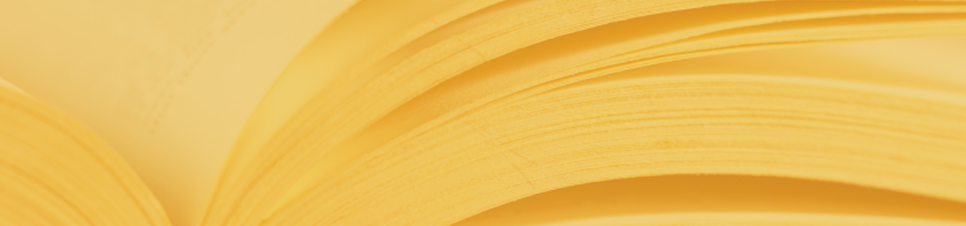 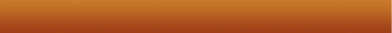 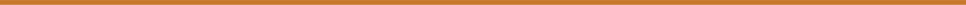 Constructed Response
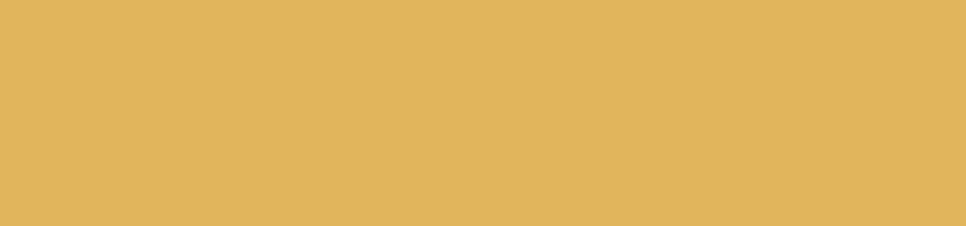 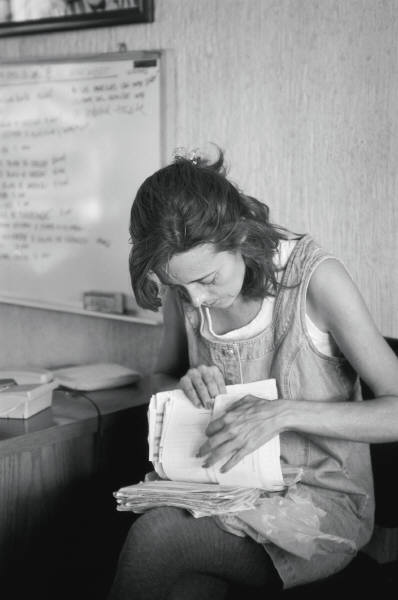 More useful for drawing valid inferences about student learning than multiple-choice items
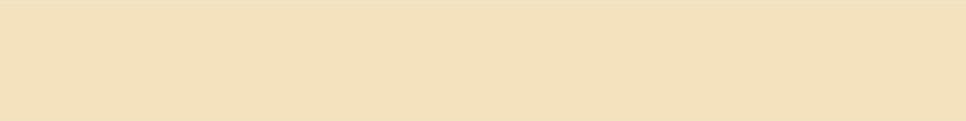 Kansas State Department of Education
ASSESSMENT LITERACY PROJECT
ASSESSMENT LITERACY PROJECT
7
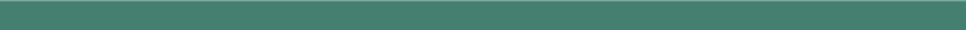 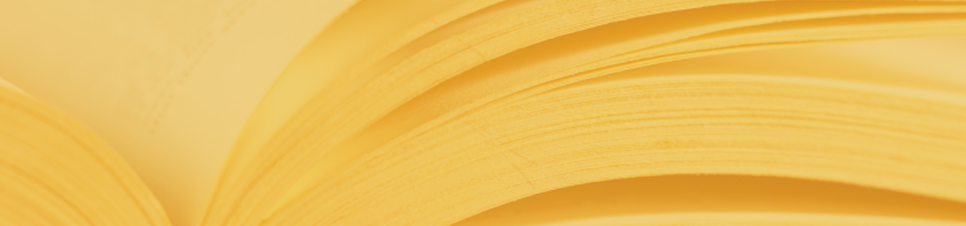 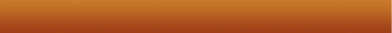 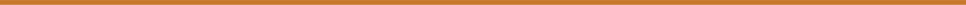 Constructed Response
Disadvantages to Constructed Response:

Time

Accuracy

Consistency
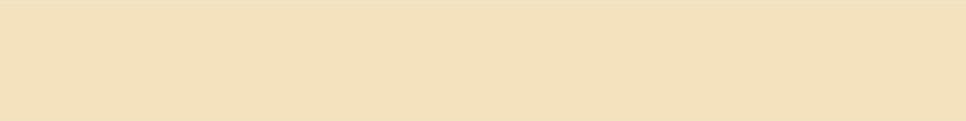 Kansas State Department of Education
ASSESSMENT LITERACY PROJECT
ASSESSMENT LITERACY PROJECT
8
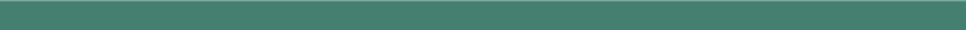 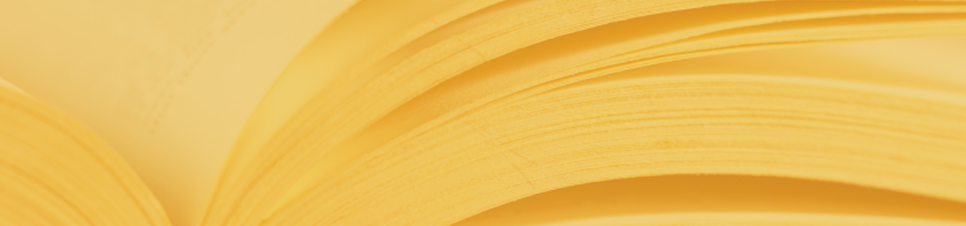 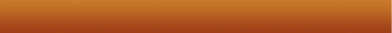 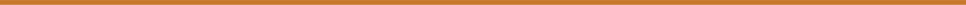 Constructed Response
To address issue of time:

   Combine Constructed Response with Selected Response on the same test
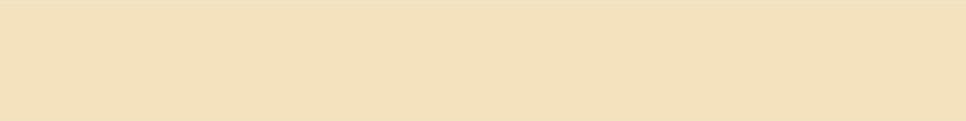 Kansas State Department of Education
ASSESSMENT LITERACY PROJECT
ASSESSMENT LITERACY PROJECT
9
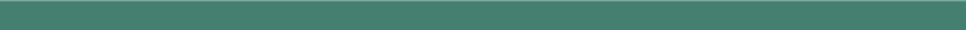 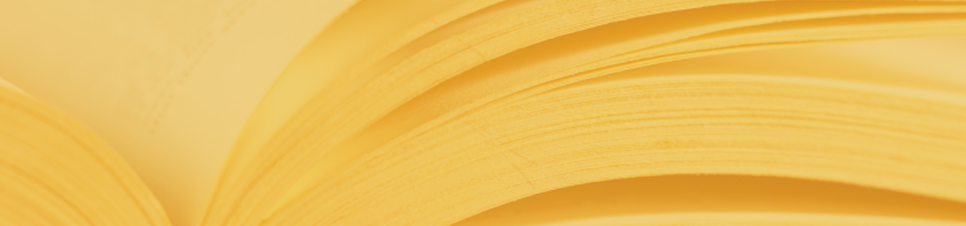 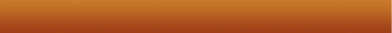 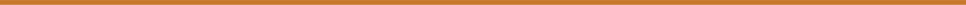 Constructed Response
To address issues of scoring consistency and accuracy:

   Carefully prepare students during instruction before the assessment
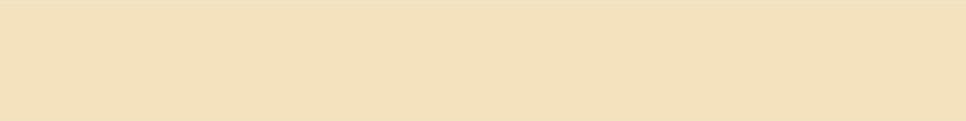 Kansas State Department of Education
ASSESSMENT LITERACY PROJECT
ASSESSMENT LITERACY PROJECT
10
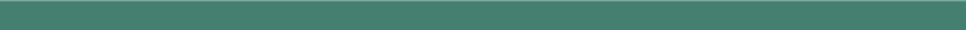 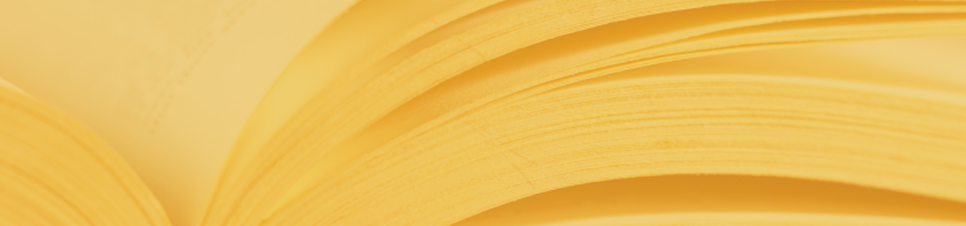 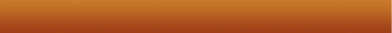 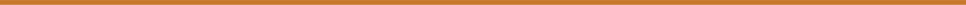 Constructed Response
Provide clear definitions of key direction terms: 
describe 
explain
discuss
compare 
contrast 
analyze 
persuade 
justify 
evaluate
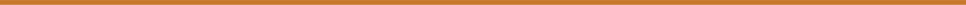 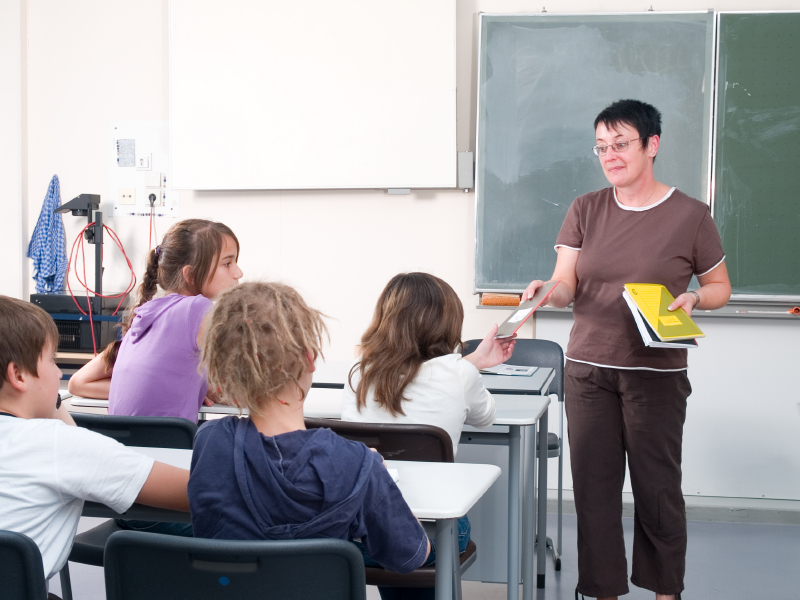 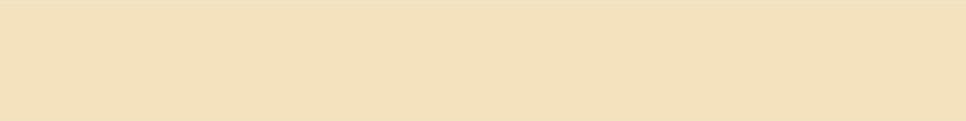 Kansas State Department of Education
ASSESSMENT LITERACY PROJECT
ASSESSMENT LITERACY PROJECT
11
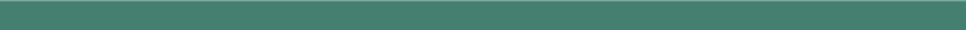 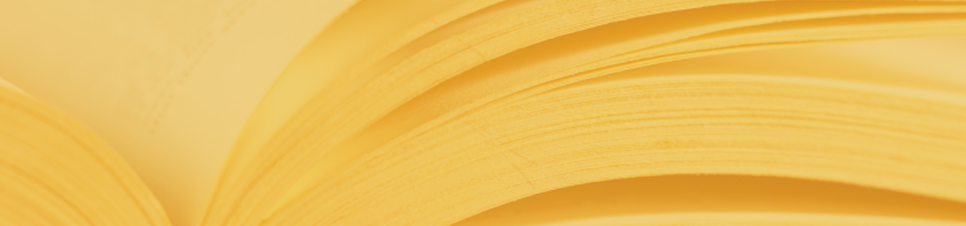 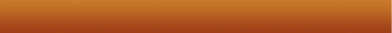 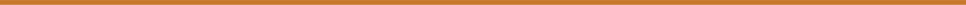 Constructed Response
Take special care with the design of the blanks for the short answer responses, especially keeping in mind the space required to accommodate the handwriting of younger students
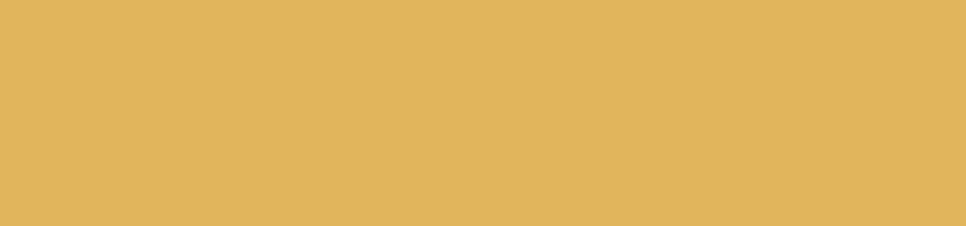 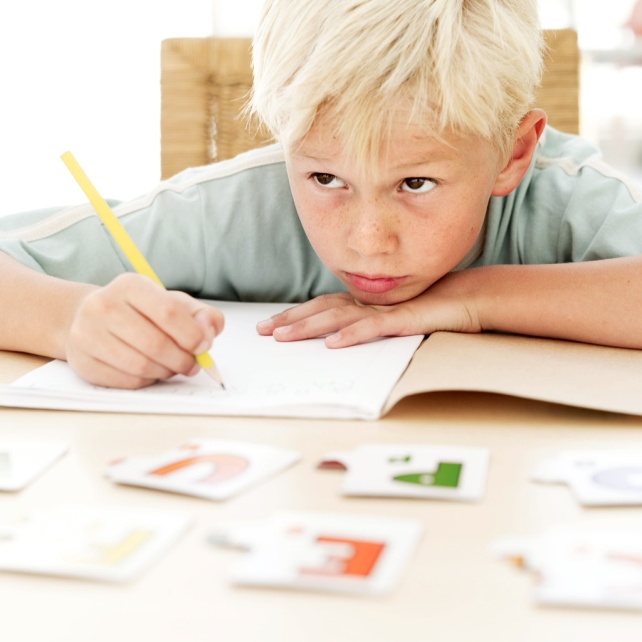 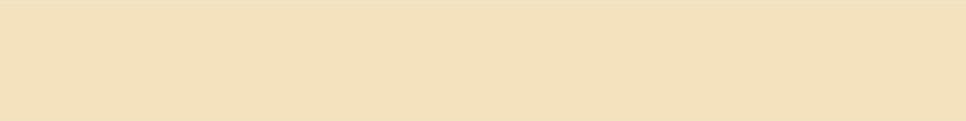 Kansas State Department of Education
ASSESSMENT LITERACY PROJECT
ASSESSMENT LITERACY PROJECT
12
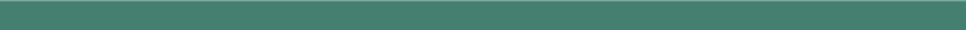 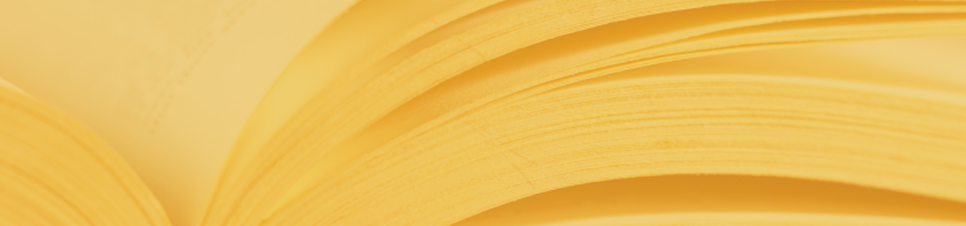 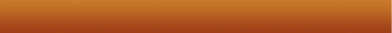 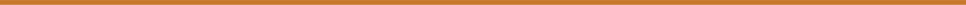 Constructed Response
A suggested process for writing constructed response questions: 

Begin with the standard you want to assess. Do you want to find out if your students can predict? Make inferences? Your question needs to match the standard

Determine the level of thinking your students need to attain. We use good 'ole Bloom's Taxonomy of Thinking and encourage teachers to write questions at higher levels of thinking 

Draft your question. Make sure that it can be answered in the text. That sounds a bit silly, but you'd be surprised how often we ask questions that just aren't answerable 

Practice writing a response - or better yet,                                                     ask a colleague to read the passage and                                                      answer the question. It really helps to make                                                sure that you've drafted a quality question
This resource was found on-line at the WritingFix website (http://writingfix.com) Visit WritingFix’s Reading in the Content Areas (RICA) section to find even more free teaching resources!
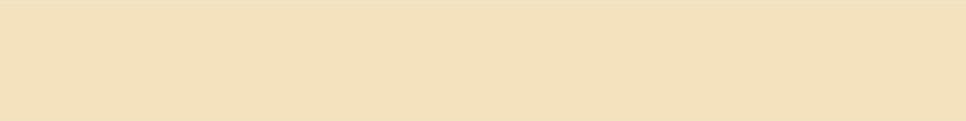 Kansas State Department of Education
ASSESSMENT LITERACY PROJECT
ASSESSMENT LITERACY PROJECT
13
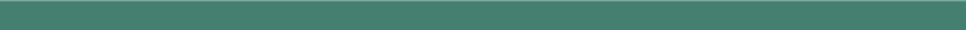 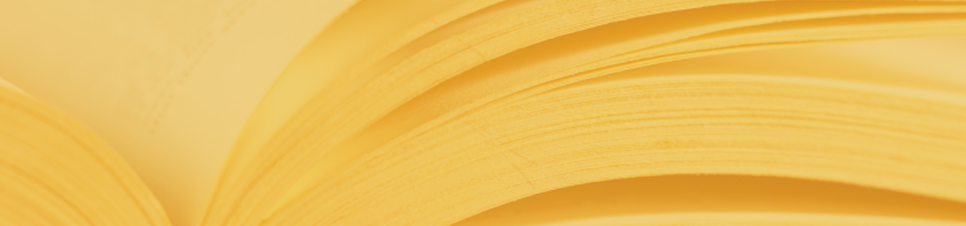 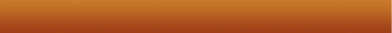 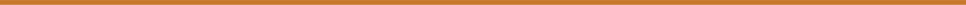 Constructed Response
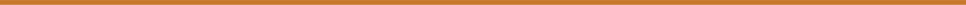 1
Complete Activity One: 
How are constructed-response items developed?
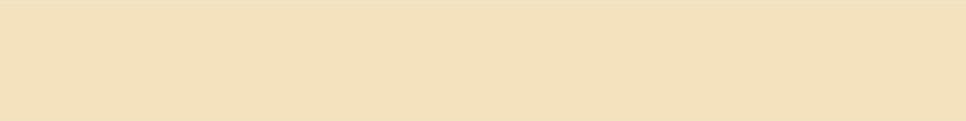 Kansas State Department of Education
ASSESSMENT LITERACY PROJECT
ASSESSMENT LITERACY PROJECT
14
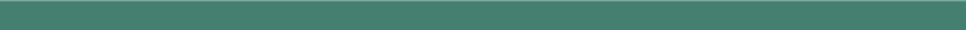 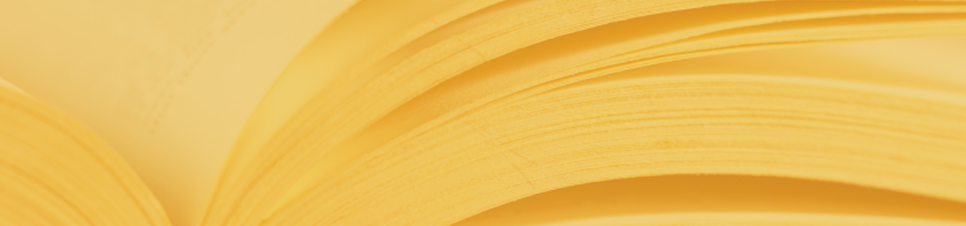 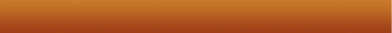 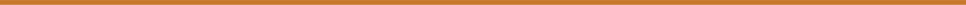 Constructed Response: Student Preparation
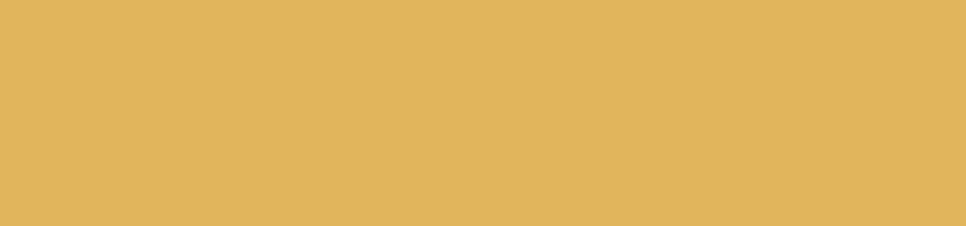 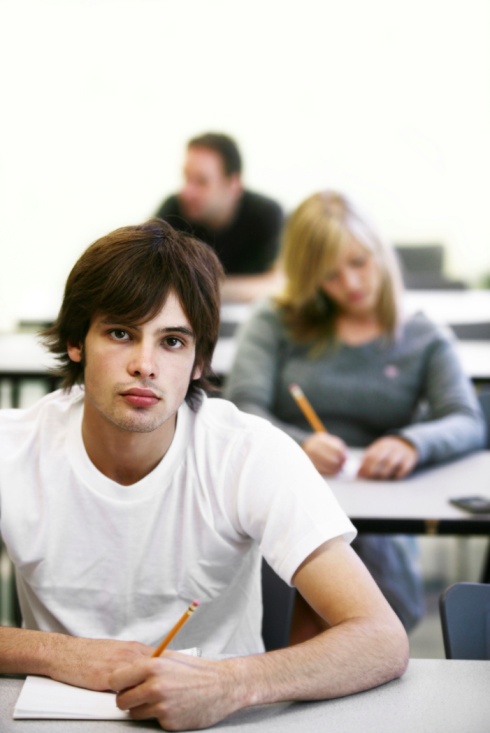 Require students to respond to constructed responses during informal instructional checks for understanding
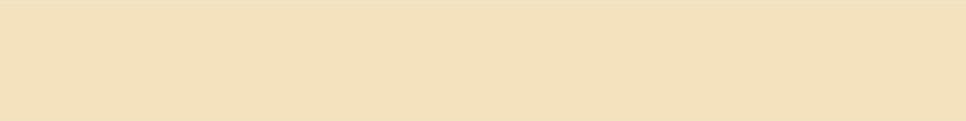 Kansas State Department of Education
ASSESSMENT LITERACY PROJECT
ASSESSMENT LITERACY PROJECT
15
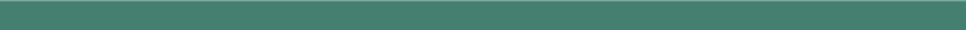 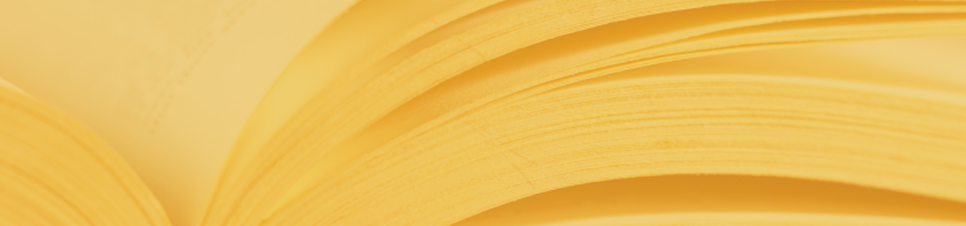 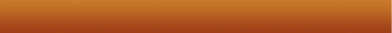 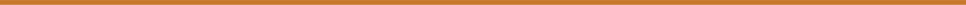 Constructed Response: Student Preparation
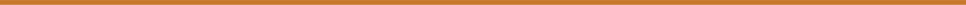 Teach students to use graphic organizers to prepare for essay responses
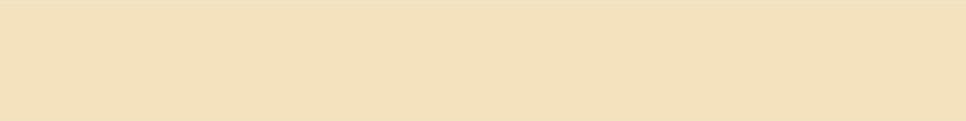 Kansas State Department of Education
ASSESSMENT LITERACY PROJECT
ASSESSMENT LITERACY PROJECT
16
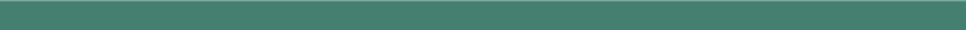 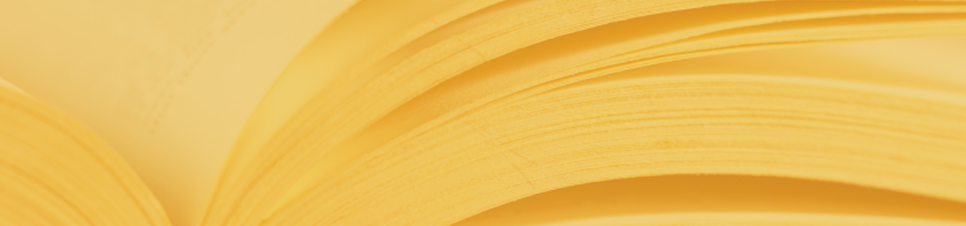 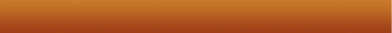 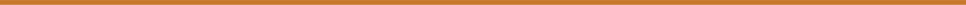 Constructed Response: Student Preparation
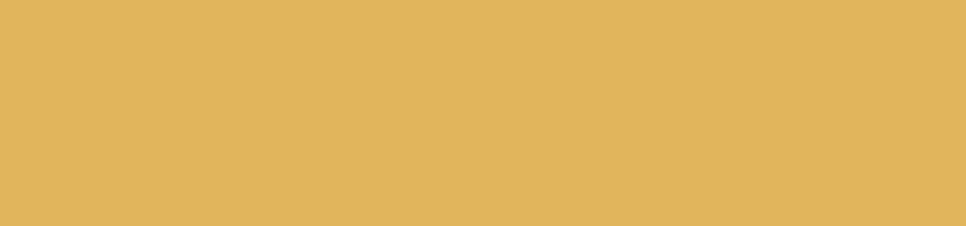 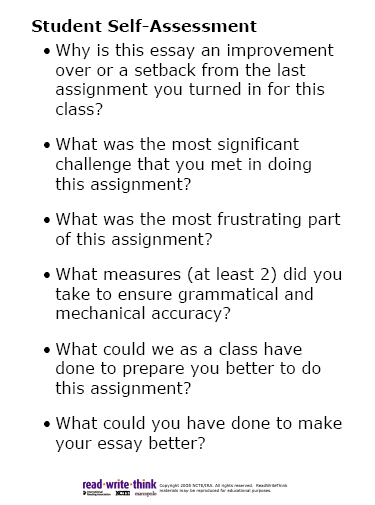 Require students to self assess their constructed response essays
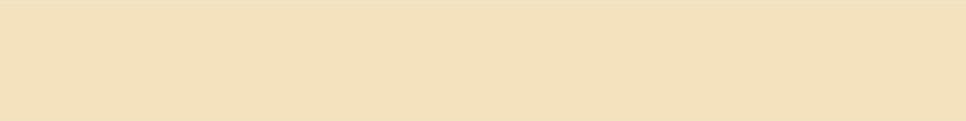 Kansas State Department of Education
ASSESSMENT LITERACY PROJECT
ASSESSMENT LITERACY PROJECT
17
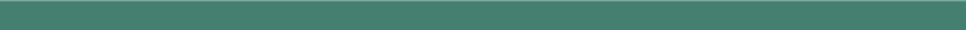 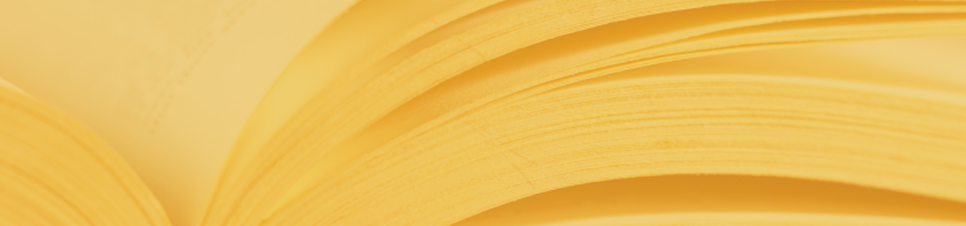 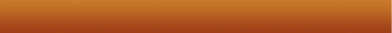 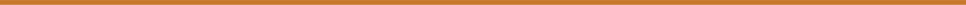 Constructed Response: Student Preparation
Students’ 6 steps for drafting a constructed response: 

Mark the key words in the question. The key words are the verb or verbs, any character names, and key literary terms 
Rewrite the question in your own words to make sure that you know exactly what is being asked. Then, turn that question into a topic sentence for your answer 
Collect the needed information. Make sure you get the relevant details (if the question asks for 3 details, make sure you find 3 details) 
Organize the details into a logical order. Use a graphic organizer               if that helps 
Write your answer neatly  
Re-read your answer to make sure you answered all the parts                   of the question
This resource was found on-line at the WritingFix website (http://writingfix.com) and adapted for this module.
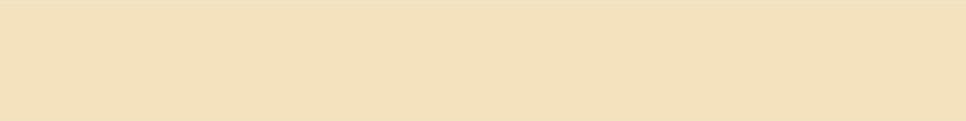 Kansas State Department of Education
ASSESSMENT LITERACY PROJECT
ASSESSMENT LITERACY PROJECT
18
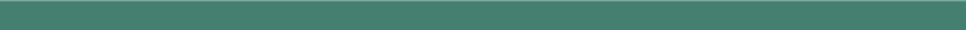 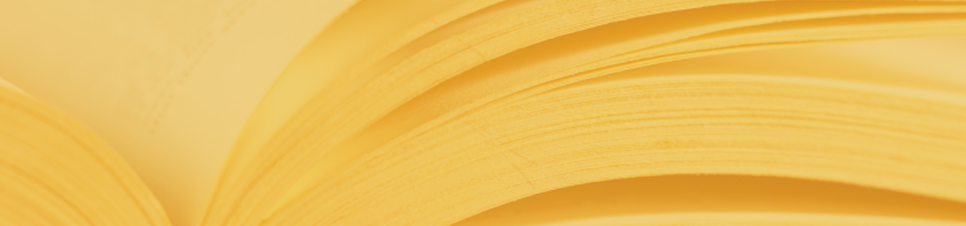 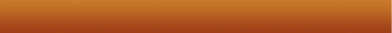 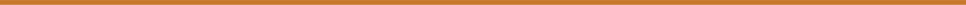 Constructed Response: Student Preparation
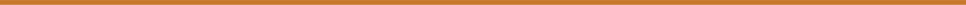 2
Complete Activity 2: 
How do teachers prepare students to respond to  constructed-response items?
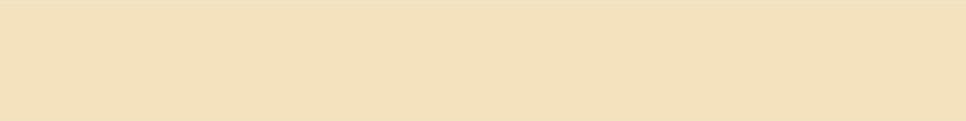 Kansas State Department of Education
ASSESSMENT LITERACY PROJECT
ASSESSMENT LITERACY PROJECT
19
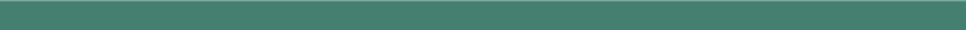 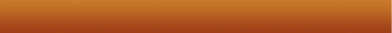 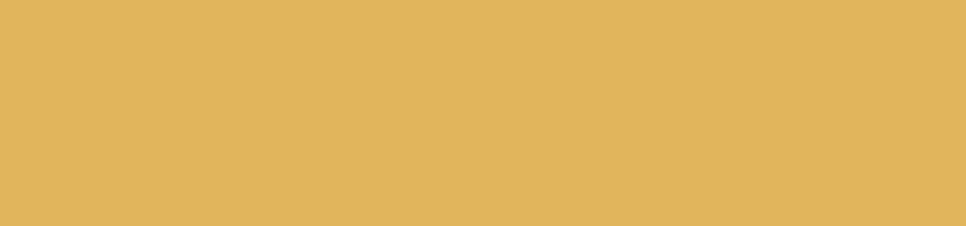 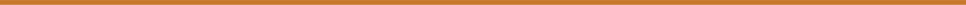 Constructed Response
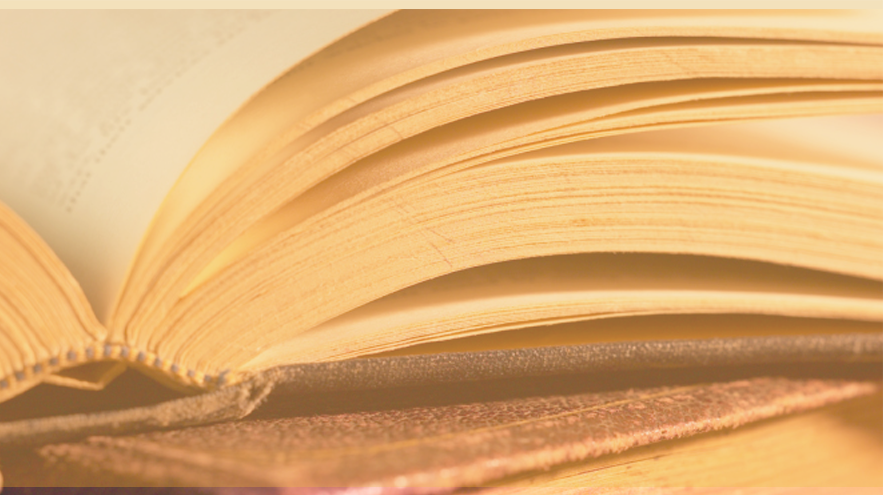 Dr. Popham identifies 3 essential components      of a scoring guide:  

Evaluative criteria 

Qualitative descriptors for the criteria at each level

A decision about whether one scale (holistic) or more than one scale (analytic) will be used
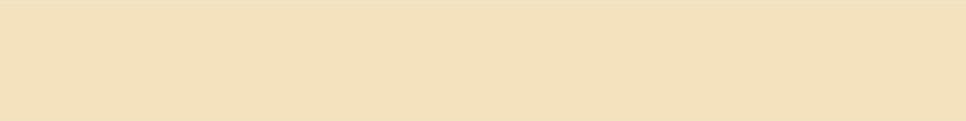 Kansas State Department of Education
ASSESSMENT LITERACY PROJECT
20
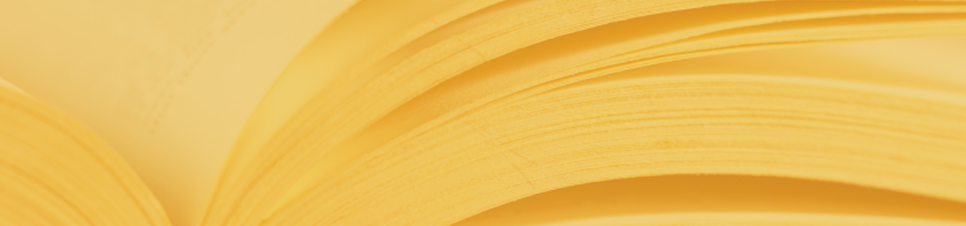 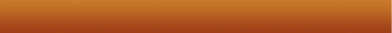 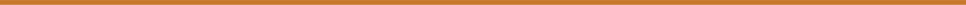 Constructed Response: Evaluation
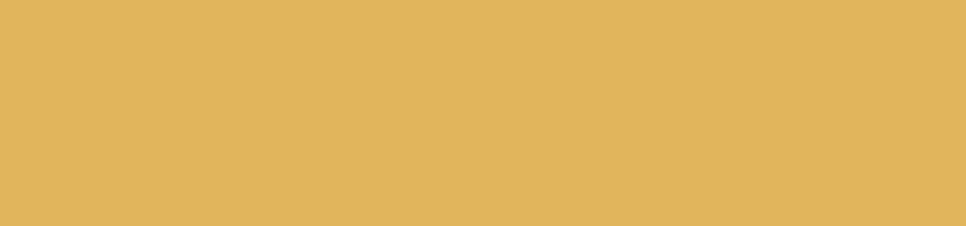 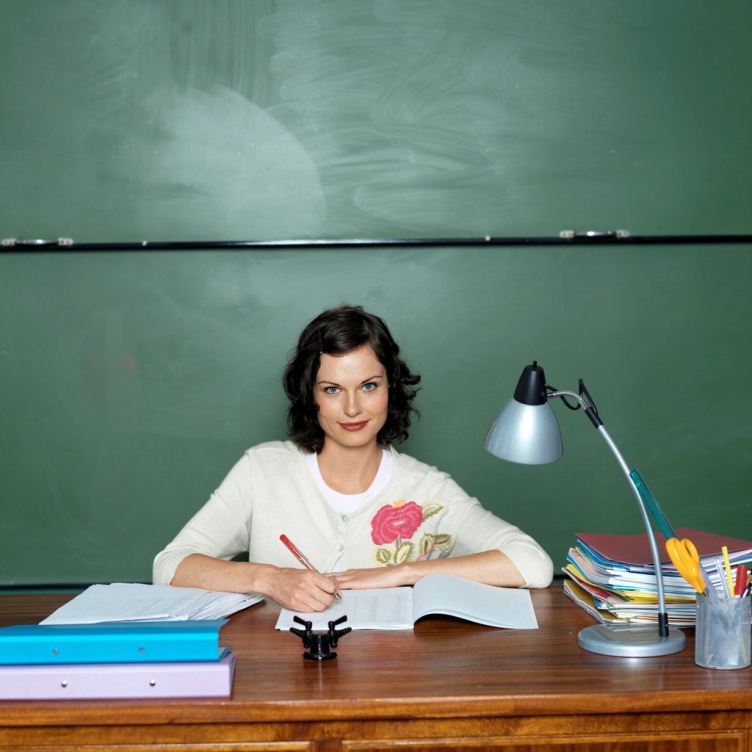 The evaluative criteria, sometimes called “performance criteria,” are the most important part of the scoring guide
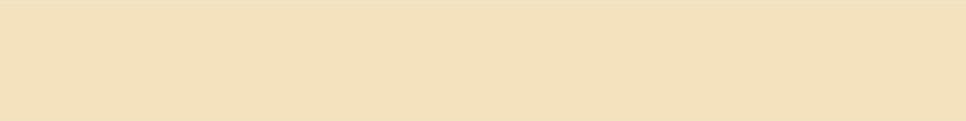 Kansas State Department of Education
ASSESSMENT LITERACY PROJECT
ASSESSMENT LITERACY PROJECT
21
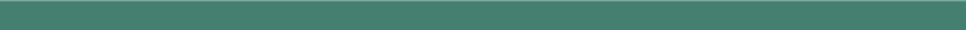 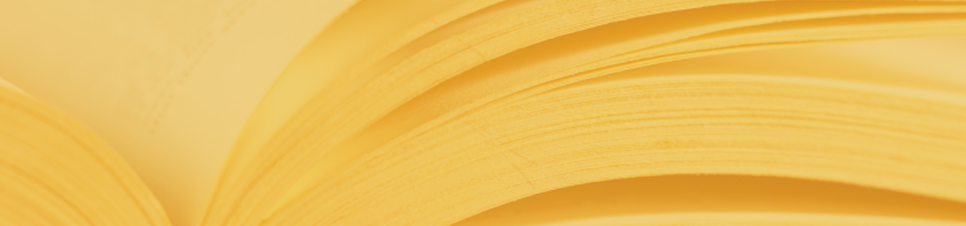 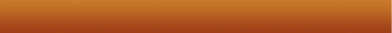 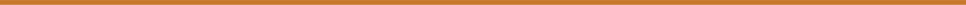 Constructed Response: Evaluation
The scoring guide has to be useful 

Neither teachers nor students will use an overly 
detailed scoring guide
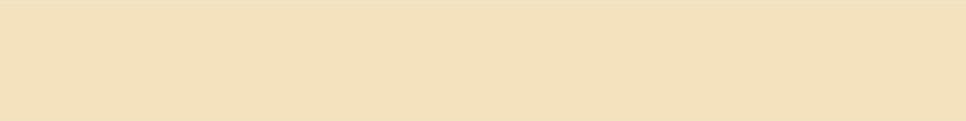 Kansas State Department of Education
ASSESSMENT LITERACY PROJECT
ASSESSMENT LITERACY PROJECT
22
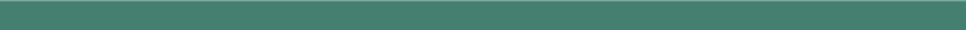 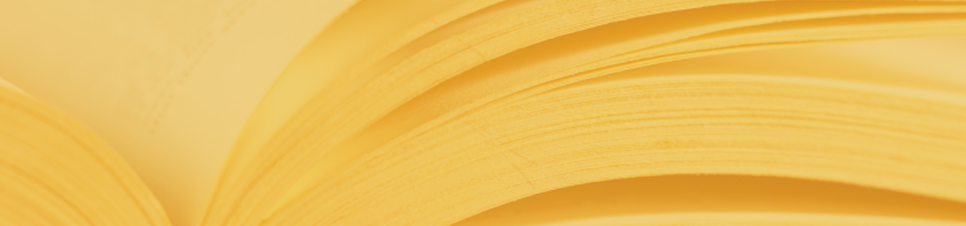 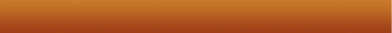 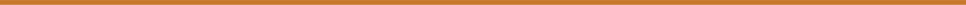 Constructed Response: Evaluation
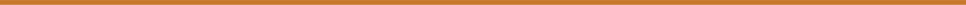 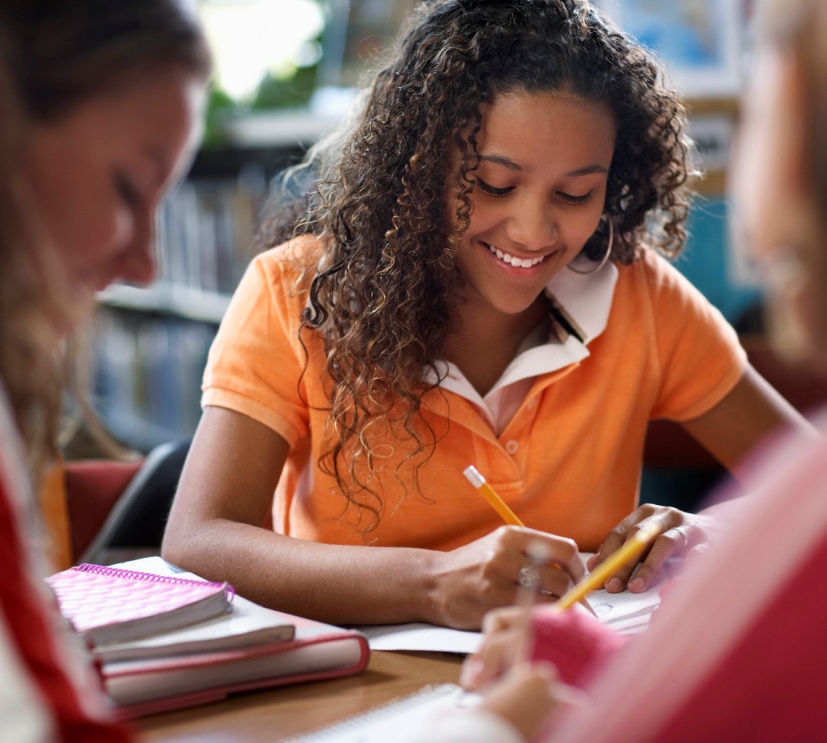 The scoring guide is not the skill itself, but only a tool to measure it
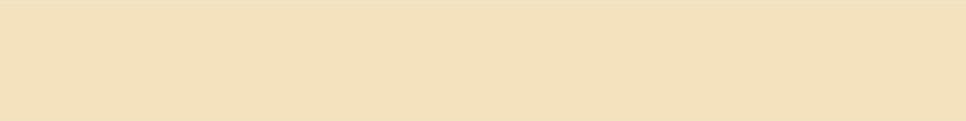 Kansas State Department of Education
ASSESSMENT LITERACY PROJECT
ASSESSMENT LITERACY PROJECT
23
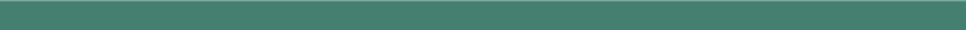 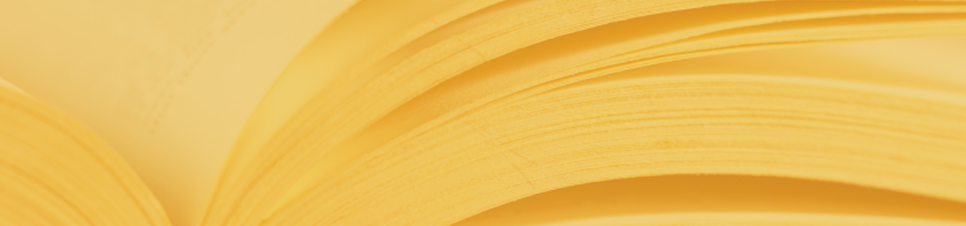 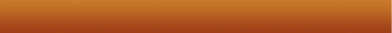 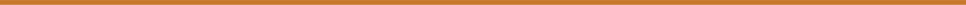 Constructed Response: Evaluation
Six Suggestions from the North Nevada Writing Project available at http://writingfix.com/RICA/constructed response.htm
The rubric must match the CR question 
Try to see what the students see
Be as specific as possible 
Use the same verbs and terms from the question in the rubric
Watch words like "at least" or "all"
If the question has more than one part, the rubric needs to specifically address all parts of the question
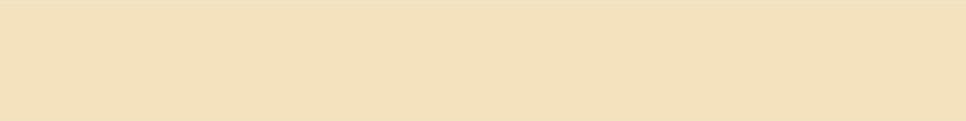 Kansas State Department of Education
ASSESSMENT LITERACY PROJECT
ASSESSMENT LITERACY PROJECT
24
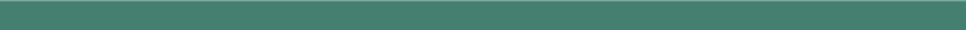 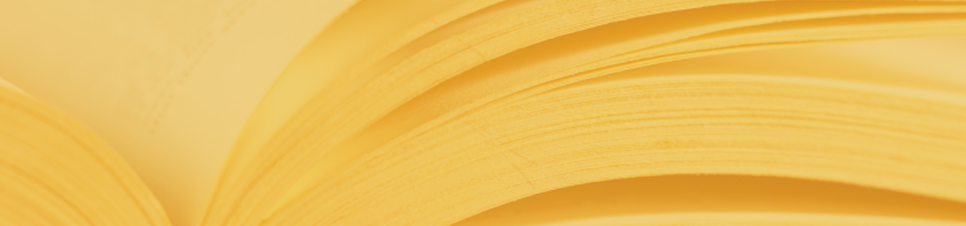 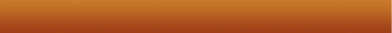 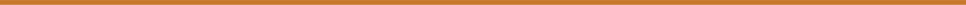 Constructed Response: Evaluation
There are essentially two ways to score rubrics:

A holistic score gives a single score or rating based upon the overall impression of the student’s work 
 
An analytic score judges essential traits                     (or dimensions) so that they can be judged separately
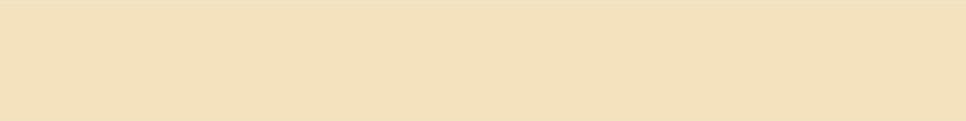 Kansas State Department of Education
ASSESSMENT LITERACY PROJECT
ASSESSMENT LITERACY PROJECT
25
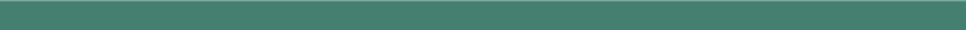 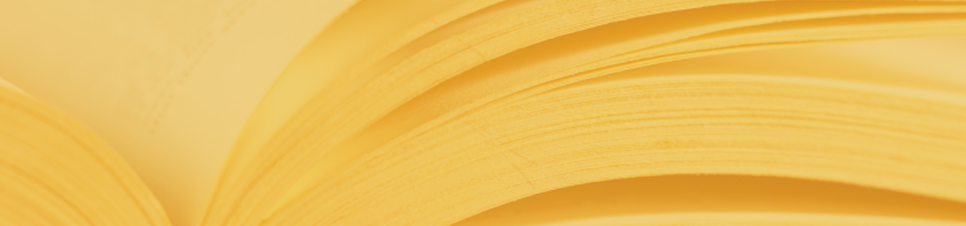 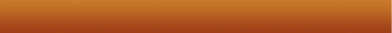 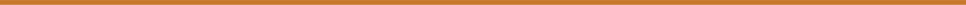 Constructed Response: Evaluation
When holistic scoring is used, there are no detailed analyses of the strengths and weaknesses of a student’s work
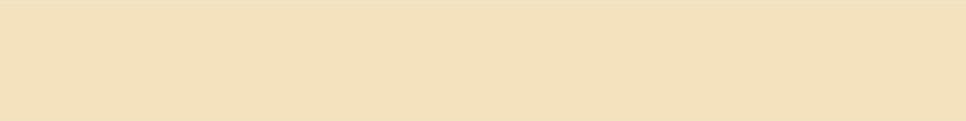 Kansas State Department of Education
ASSESSMENT LITERACY PROJECT
ASSESSMENT LITERACY PROJECT
26
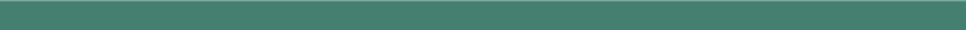 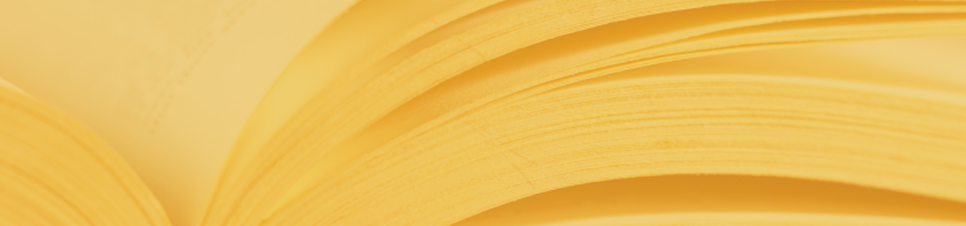 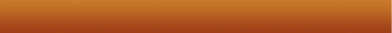 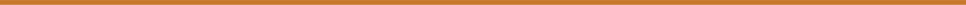 Constructed Response: Evaluation
Because holistic scoring is summative, it is limited

Two students can get the same score or rating for very different reasons

Holistic scoring does not identify strengths and weaknesses and because of this isn’t good for       planning instruction
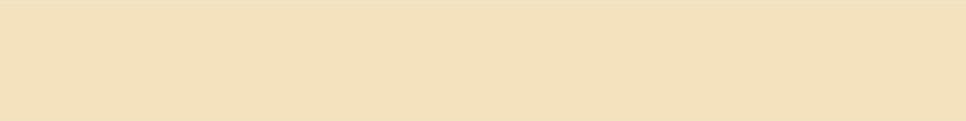 Kansas State Department of Education
ASSESSMENT LITERACY PROJECT
ASSESSMENT LITERACY PROJECT
27
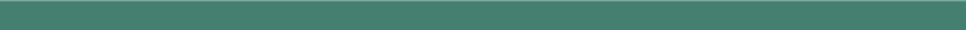 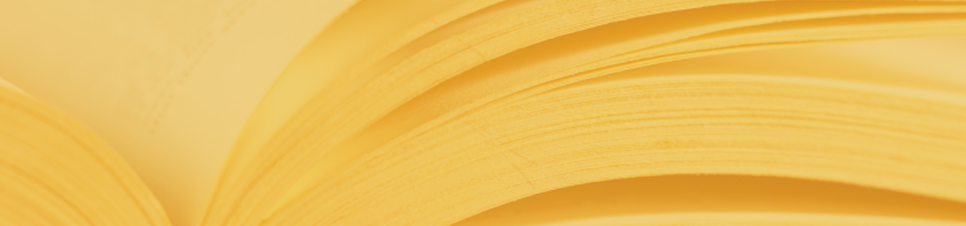 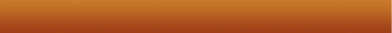 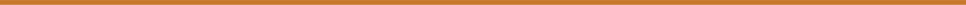 Constructed Response: Evaluation
Analytic scoring splits up a student’s product or performance into logical groupings called traits or dimensions 

When analytic scoring is used, a separate score is given for each trait (An example is the Kansas Six Trait Writing Model)
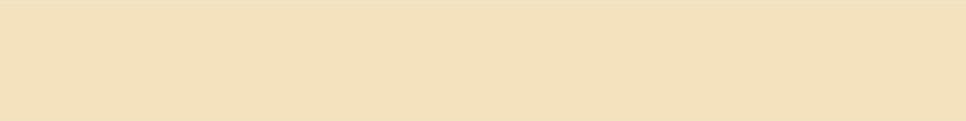 Kansas State Department of Education
ASSESSMENT LITERACY PROJECT
ASSESSMENT LITERACY PROJECT
28
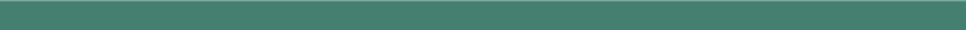 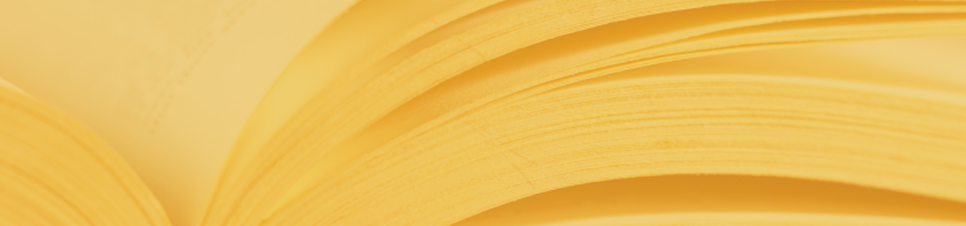 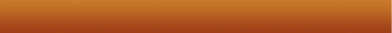 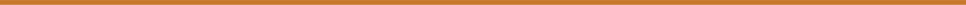 Constructed Response: Evaluation
Analytic scored rubrics:

Show relative strengths and weaknesses

Teach students what a quality product or performance is

Provide detailed feedback

Allow teachers and students to evaluate multi-dimensional, complicated skills, products, or performances
 
Require examination of each dimension or trait separately
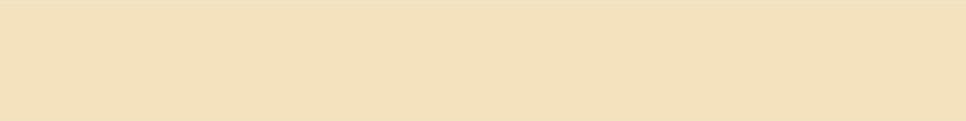 Kansas State Department of Education
ASSESSMENT LITERACY PROJECT
ASSESSMENT LITERACY PROJECT
29
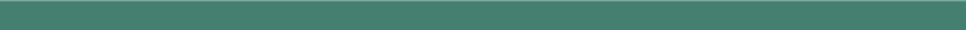 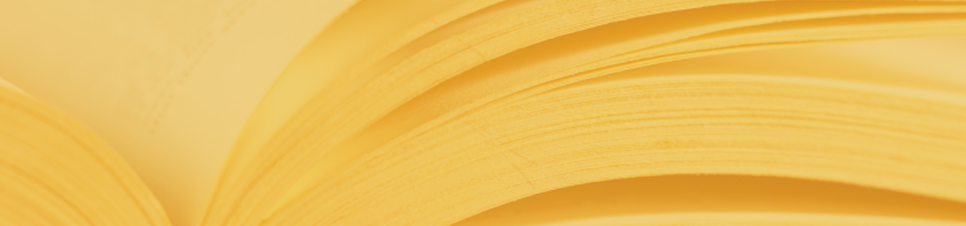 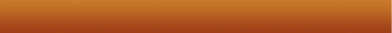 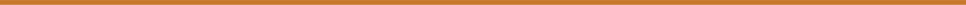 Constructed Response: Conclusion
Use constructed response in your own instructional setting, developing in and with your students the skills of problem-solving, higher-order thinking, and demonstration of their work in their own words.
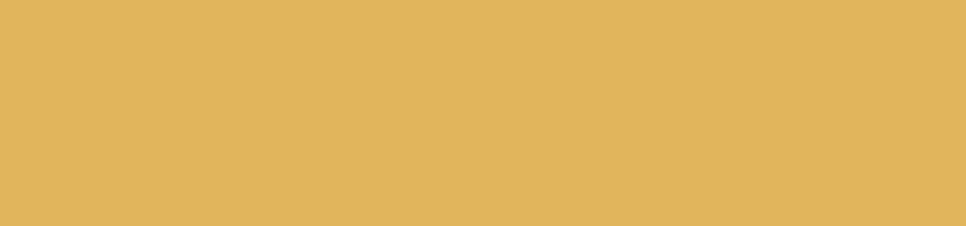 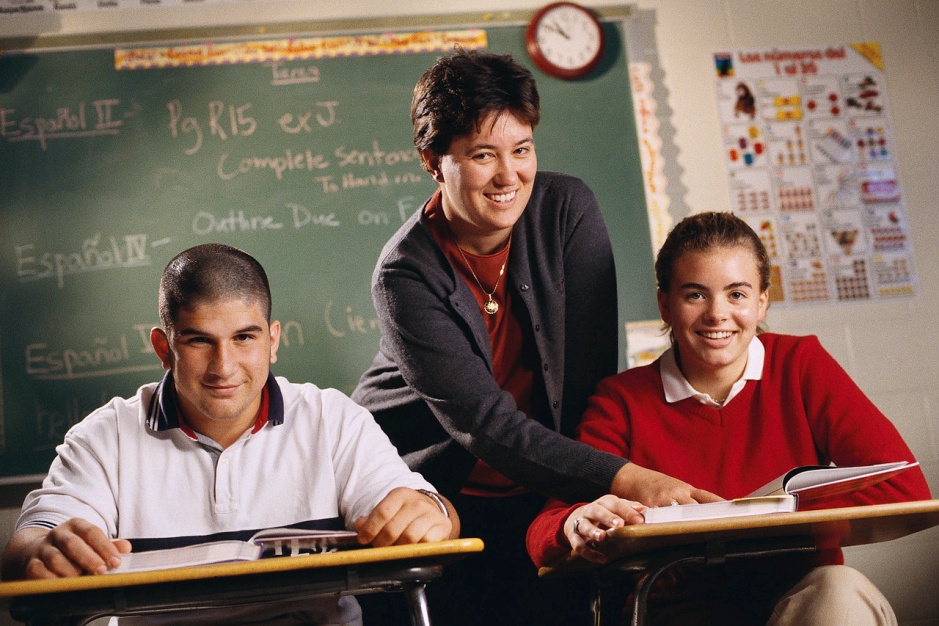 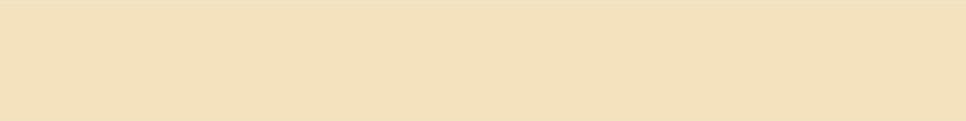 Kansas State Department of Education
ASSESSMENT LITERACY PROJECT
ASSESSMENT LITERACY PROJECT
30
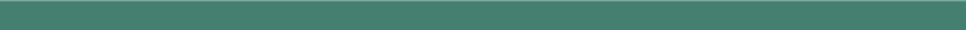 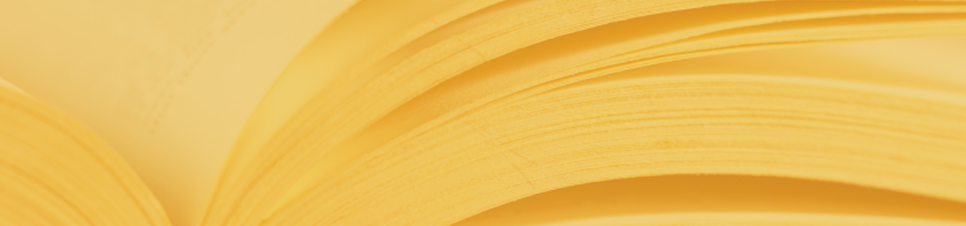 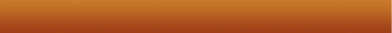 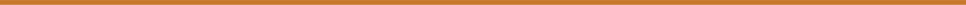 Constructed Response
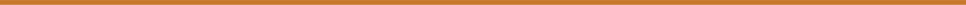 3
Complete Activity 3: 
How are constructed-response items evaluated?
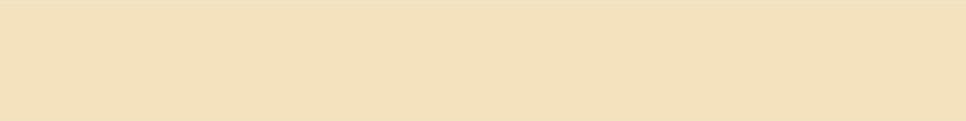 Kansas State Department of Education
ASSESSMENT LITERACY PROJECT
ASSESSMENT LITERACY PROJECT
31
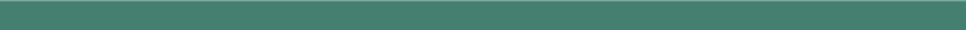